создать эффективную систему образования, обеспечив условия для обучения, воспитания, развития способностей всех детей и молодежи, их дальнейшей самореализации независимо от места жительства, социального положения и финансовых возможностей семьи
Максимальная реализация потенциала каждого ребёнка.
Обеспечение нормативно-правового закрепления особых образовательных запросов одаренных детей; поддержка и развитие образовательных учреждений, специализирующихся на работе с одаренными детьми.
Создание национального ресурсного центра для работы с одаренными детьми в целях обеспечения разработки методологии и методов диагностики, развития, обучения и психолого-педагогической поддержки одаренных детей для использования в массовой школе и в специализированных школах для одаренных детей.
Обеспечение информационной поддержки государственной политики по оказанию помощи талантливым детям и молодежи
- единство образовательного пространства Российской Федерации;
- преемственность основных образовательных программ; 
- вариативность содержания образовательных программ соответствующего уровня образования;
- возможность формирования образовательных программ различного уровня сложности и направленности с учетом образовательных потребностей и способностей учащихся; 
- государственные гарантии уровня и качества образования на основе единства обязательных требований к условиям реализации основных образовательных программ и результатам их освоения.
В основе ФГОС лежит системно-деятельностный подход, который среди множества планируемых результатов предполагает воспитание и развитие качеств личности, отвечающих требованиям современного общества, учет индивидуальных особенностей обучающихся, разнообразие их индивидуального развития, обеспечение роста творческого потенциала и познавательных мотивов.
Аспекты системы поддержки талантливых детей:
система поиска, поддержки и сопровождения талантливых детей;
развивать творческую среду для выявления особо одаренных ребят в каждой школе;
предоставить возможность обучения в заочных, очно-заочных и дистанционных школах, позволяющих независимо от места проживания осваивать программы профильной подготовки;
-развивать систему олимпиад и конкурсов школьников, практику дополнительного образования, отработать механизмы учета индивидуальных достижений обучающихся при приеме в вузы
-развивать систему поддержки сформировавшихся талантливых детей. Следует распространять имеющийся опыт деятельности физико-математических школ и интернатов при ряде университетов России.
Цель: создание государственной системы выявления, развития и адресной поддержки одаренных детей с охватом до 40 % детского населения школьного возраста; направленной на сохранение национального генофонда страны, развитие интеллектуального и творческого потенциала России.
определяет базовые принципы построения и основные задачи общенациональной системы выявления и развития молодых талантов.
Статья 15. Устанавливаются меры социальной поддержки в форме выплаты премий, грантов, стипендий Правительства Волгоградской области и денежных поощрений.
Статья 18. В целях выявления и поддержки лиц, проявивших выдающиеся способности, организуются и проводятся олимпиады и иные интеллектуальные, творческие конкурсы, физкультурные и спортивные мероприятия, направленные на выявление и развитие у обучающихся интеллектуальных и творческих способностей, интереса к научной (научно-исследовательской) деятельности.
Статья 22. Преимущественным правом зачисления в класс с углубленным изучением отдельных учебных предметов либо в класс профильного обучения обладают обучающиеся следующих категорий:
победители и призеры муниципальных и региональных олимпиад;
участники региональных конкурсов научно-исследовательских работ или проектов по учебному предмету.
ПОСТАНОВЛЕНИЕ
от 26 марта 2013 г. N 134-п
 
ОБ УТВЕРЖДЕНИИ КОМПЛЕКСА МЕР ПО МОДЕРНИЗАЦИИ СИСТЕМЫ ОБЩЕГО
ОБРАЗОВАНИЯ ВОЛГОГРАДСКОЙ ОБЛАСТИ В 2013 ГОДУ И НА ПЕРИОД
ДО 2020 ГОДА
Формы предоставления качественных образовательных услуг:
- сетевое взаимодействие общеобразовательных организаций,
- дистанционное образование,
- интеграция общего и дополнительного образования детей.
Разнообразие форм и технологий предоставления образовательных услуг направлено на удовлетворение индивидуальных образовательных запросов и потребностей школьников, выстраивание индивидуальной образовательной траектории школьников с использованием ресурсов учреждений различных типов и видов, что способствуют формированию осознанной профессиональной ориентации школьников, осознанному выбору дальнейшего жизненного пути
г. Курск
г. Сочи
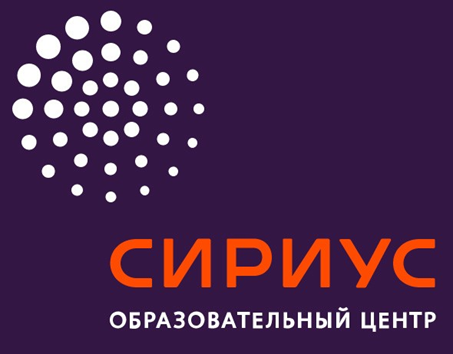 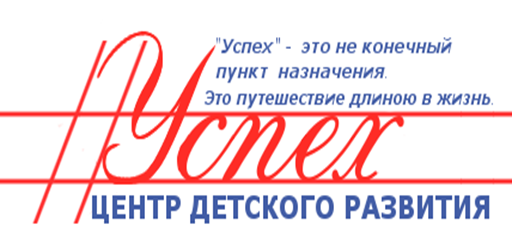 Центр "ДАР"
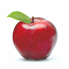 «Интеграл» – профильный лагерь для интеллектуально одаренных детей, созданный по инициативе МГУ имени М.В. Ломоносова и руководством Волгоградской области в 1971 году. За 45 лет существования в «Интеграле» побывало свыше 7 500 волгоградских одаренных школьников.
С 1987 года в лагере постоянно работают преподаватели ВолГУ, ежегодно десятки выпускников лагеря становятся студентами университета.
Волгоградскую область в Ломоносовской энциклопедии представляют Алексей Коновалов из г. Волжского и Артём Мохов из села Горная Пролейка Дубовского района.
Стратегии обучения одарённых детей 
Ускорение обучения («перепрыгивание» через класс)
Углубление обучения (курсы с углубленным изучением предметов) Обогащение обучения (исследовательская и проектная деятельность; использование активных форм обучения; элективы, кружки, факультативы)
Проблематизация обучения (использование оригинальных объяснений)
Спасибо за внимание!
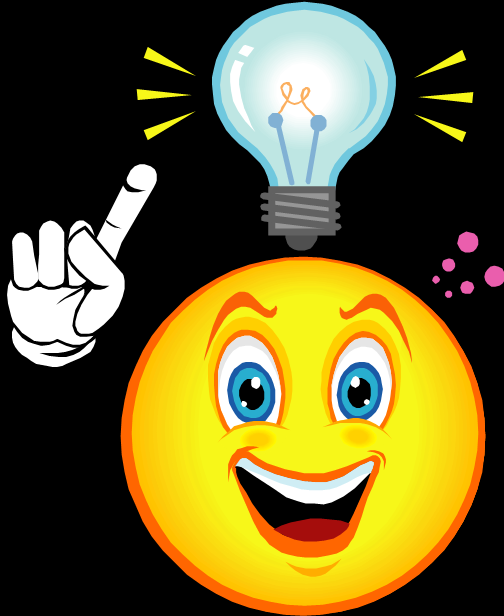